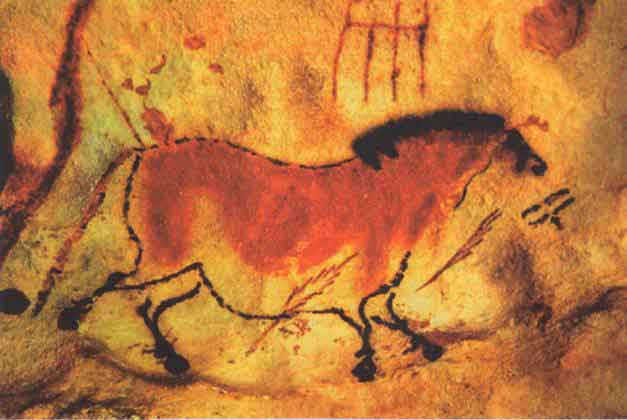 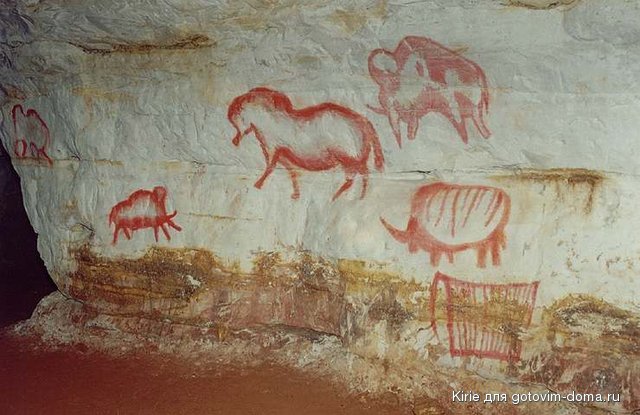 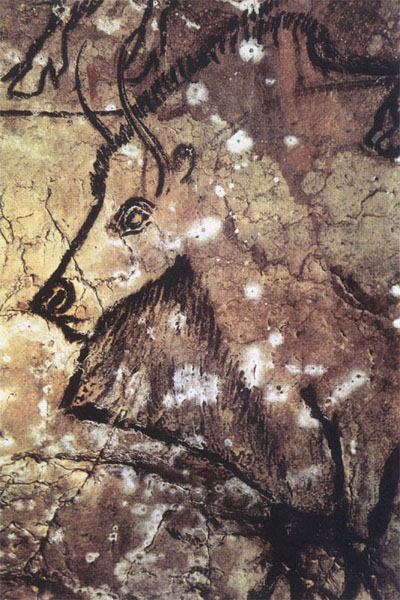 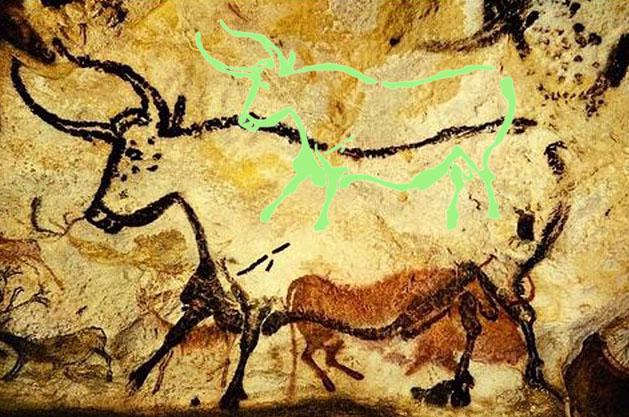 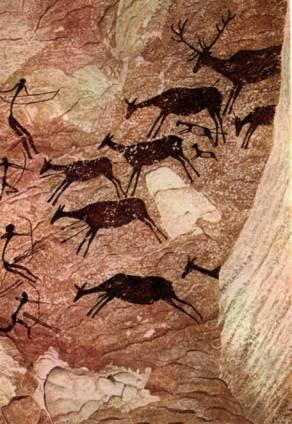 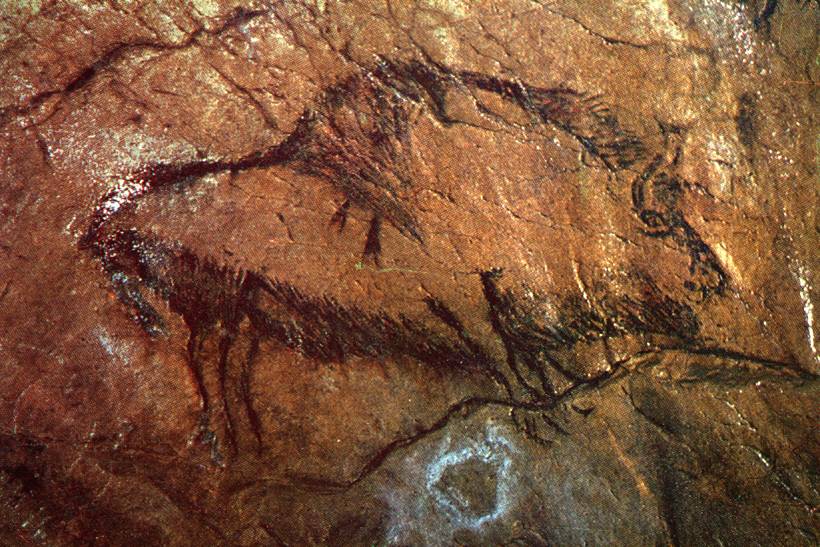 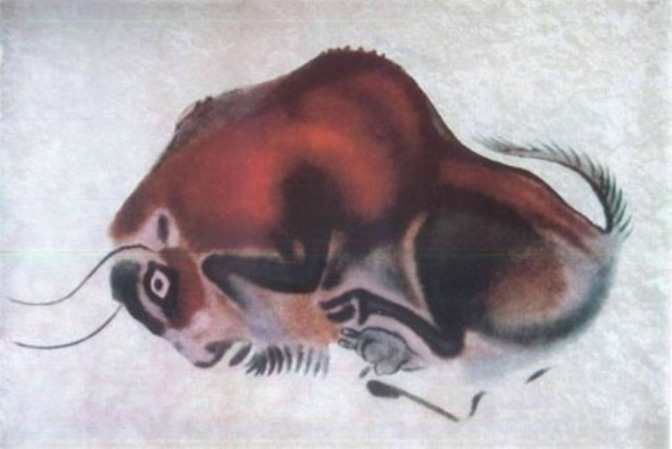 Определяем проблему урока
1-й факт
2-й факт
Первобытные люди старались никому не показывать свои рисунки
Первобытные люди 
создавали красивые
 рисунки
Проблема урока
Зачем первобытные люди создавали произведения искусства?
Словарик
Религия – 
вера в сверхъестественные силы (в духов, оборотней, колдовство, в душу, в Бога)
Искусство – 
это творчество, в котором с помощью образов выражены чувства, представления человека.
Домашнее задание
§ 3 вопросы на стр.17. Сочинение-рассуждение на тему: «Почему у древних людей возникли религиозные верования»